Clearing The AirZero Emission Vehicle Draft Regional Action Plan (for Medium- and Heavy-duty Fleets)
Joseph Jakuta, Branch Chief, Air Quality Planning
March 15, 2022
What is an MHD?
Types of Vehicles that are Medium or Heavy Duty
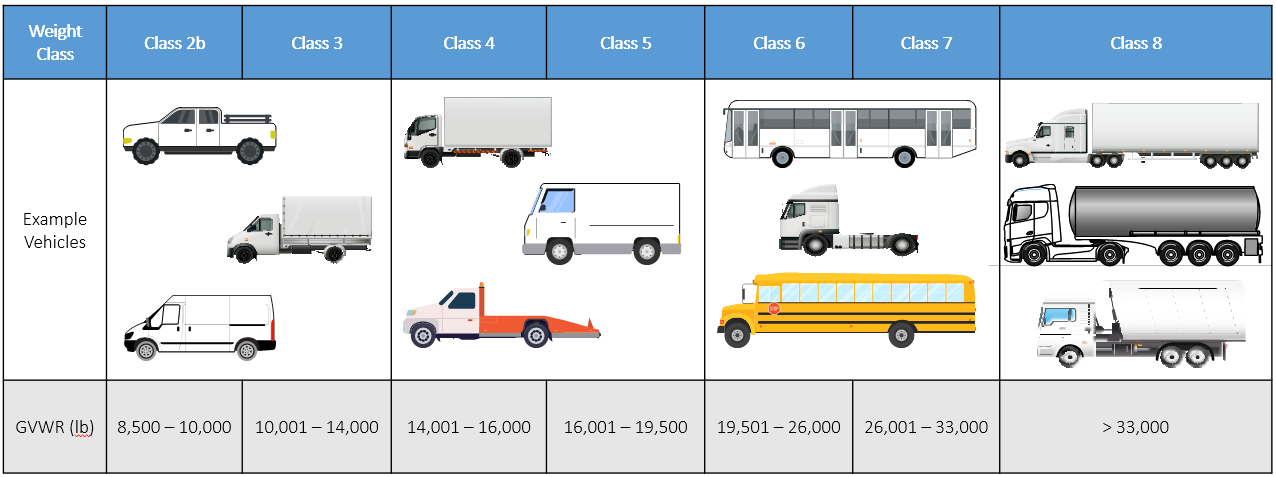 Emissions of MHDs in the District
MHD ZEV MOU
Medium-Heavy Duty Zero Emission Vehicle Memorandum of Understanding (MHD ZEV MOU)
Currently signed by the District, 15 states, and Quebec
Agrees to, among other things:


View the full MOU: https://www.nescaum.org/documents/mhdv-zev-mou_12-14-2021.pdf
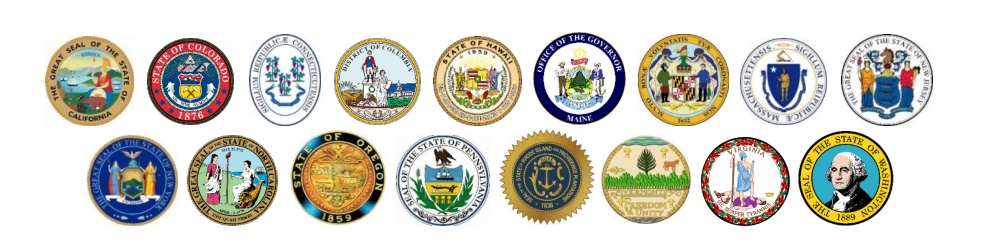 MHD ZEV Action Plan
Draft action plan was released on March 9, 2022
Draft Action Plan Available Here: https://www.nescaum.org/documents/mhd-zev-action-plan-public-draft-03-10-2022.pdf 
Action Plan process managed by the Northeast States for Coordinated Air Use Management (NESCAUM)
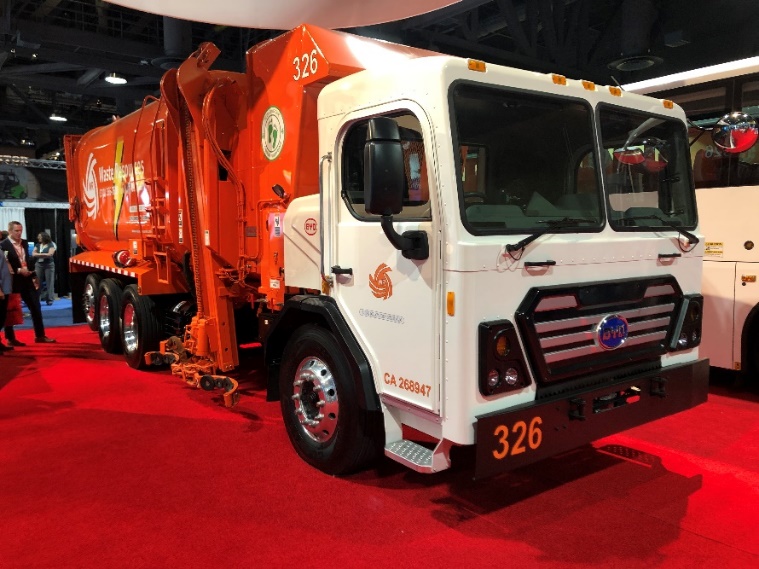 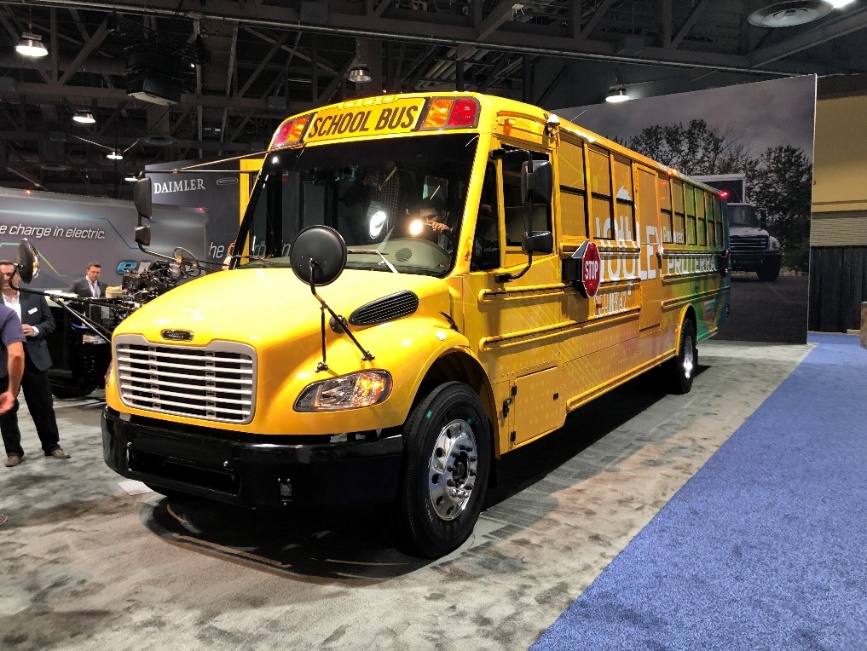 MHD ZEV Stakeholder Process
MHD ZEV Equity Considerations
MHD ZEV Technology
Battery Prices are Declining and Expected to Continue
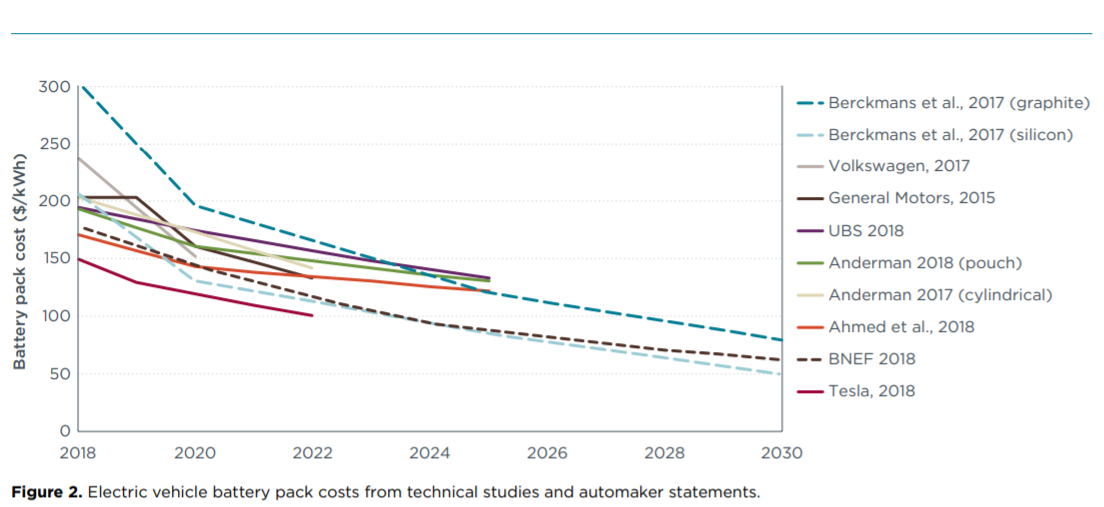 Update on EV Costs in the United States Through 2030 (ICCT Apr. 2019)
MHD ZEV Challenges
Photo by Washington State DOT: https://flic.kr/p/6kWwBZ
MHD ZEV Recommendations
MHD ZEV Action Plan Schedule
Please submit all comments directly to NESCAUM at:
https://www.nescaum.org/files/mhd-zev-input.php
Comments/Questions
Joseph Jakuta – joseph.jakuta@dc.gov